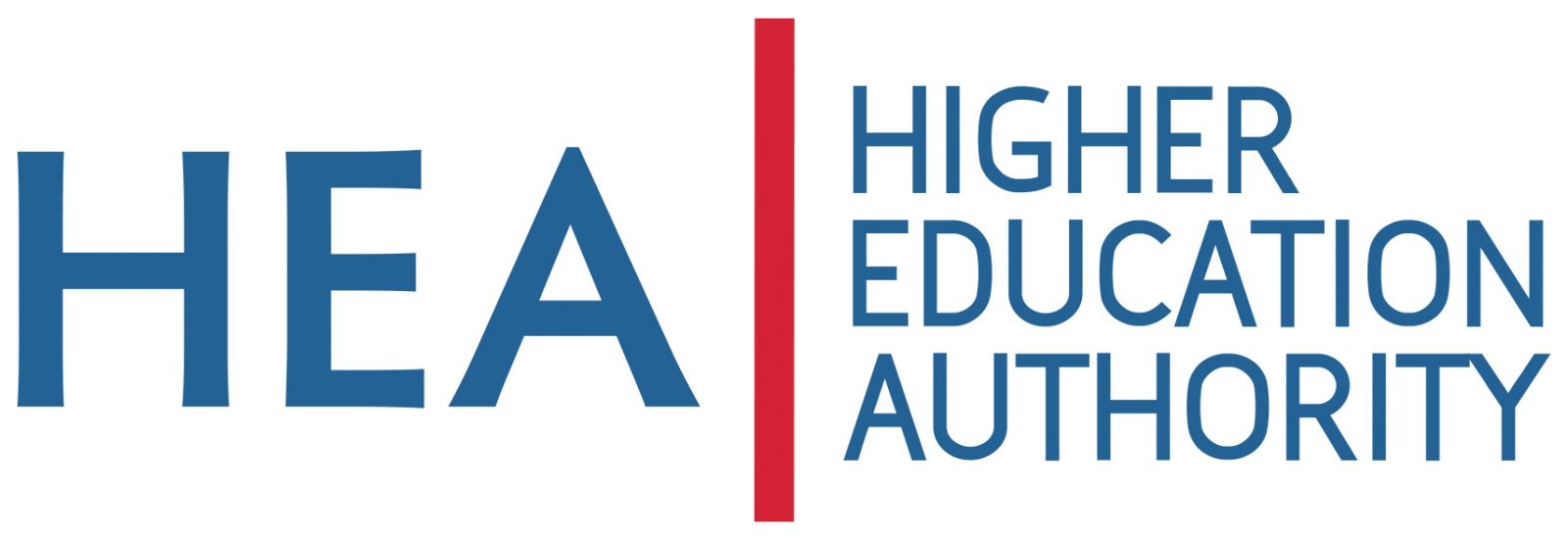 Second Data Plan for
Equity of Accessto Higher Education
Jonathan Pratschke

Social & Economic Research Consultant

pratschke@gmail.com


National Access Forum 2025, 14 May 2025
presentation
NAP and wider context
Aims of the project
Research strategy
Methodology
Key challenges
The monitoring framework
Context
This study was funded by the Higher Education Authority
Builds on the first Access Data Plan by Haase & Pratschke (2017)
The research was carried out between Nov. 2024 and Apr. 2025
The 2022-2028 National Access Plan refers to a new Data Plan
The policy agenda in relation to equity of access is expanding
Stakeholders have played a key role in identifying issues
Importance of building consensus around the use of reliable sources of information within a monitoring framework
Context
Historically, initiatives to widen participation in Higher Education spread across the developed countries from the 1990s
This policy shift was encouraged by the Bologna Process, labour market trends, lobbying by under-served groups, and arguments rooted in social justice and economic efficiency 
Several countries now use standardised data to monitor progress in relation to this agenda
The groups targeted vary, but often include people who are disadvantaged in socio-economic terms, ethnic minorities, people with disabilities, deprived areas/regions, and migrants
Context
The first NAP was published in 2004, followed by new Plans in 2008, 2015, and 2022
2022: 3 groups and 4 targets (new entrants): (1) aged 18-20 years from socioeconomically disadvantaged areas; (2) mature students from disadvantaged areas; (3) people with a disability; (4) Irish Travellers
Other groups are mentioned, such as lone parents, refugees, other migrants, people with experience of the care system or the criminal justice system, homeless, survivors of domestic violence
AIMS
The terms of reference of this study identify the following aims:

Review and assess international approaches
Review and assess HEA data - methods and sources
Consult with stakeholders to identify gaps
Recommend enhancements to existing data sources
Recommend additional data sources for measuring and monitoring equity of access, participation, and success
RESEARCH STRATEGY
To review international approaches, I carried out a systematic literature review for 2014-2024, relating to Europe, USA, Canada, Australia and New Zealand (7,893 records screened; 69 books and articles included)
To review existing data, I consulted with HEA personnel, inspected data and analysed relevant documents
To identify gaps and issues, I carried out a wide-ranging consultation with stakeholders (HEIs, advocacy groups etc.)
To identify new data sources, I consulted with experts across the sector and carried out original research, primarily using census data
METHODOLOGY
Experts:
HEA, CSO, Department of Education, SUSI, IUA, TUSLA, QQI
Advocacy groups:
AHEAD, AONTAS, Dyslexia Ireland, EPIC, Involve, Mature Students Ireland, NALA, National Council for Special Education, One Family, Pavee Point
HEIs:
ATU, DCU, MU, RCSI, SETU, TCD, UCC, UoG, UL, MIC, UCD
Focus groups followed by thematic analysis
METHODOLOGY
Key considerations:
Compare with national population or with a relevant population (e.g. those who completed secondary education)?
Consider all students or exclude certain groups (e.g. international students) when assessing equity of access?
Analyse age cohorts (example of qualified migrants)?
Operationalise measures appropriately (e.g. small groups)
Evaluate reliability (e.g. impact of stigmatisation, selectivity)
Consider ethical/legal issues (e.g. proportionality and “no harm”)
KEY CHALLENGES
Clarify the key concepts (definitions, indicators etc.)
Identify difficulties with existing data and methods
Set out clear guidelines for collecting/using data
Align measures with important institutional definitions (e.g. census)
Identify new sources of data and evaluate the feasibility of using these within an expanded monitoring framework
Anticipate future requirements – including other aspects of HE such as retainment, inclusion, completion, progression, and transition.
MONITORING FRAMEWORK
Key principles:
start from geocoded student-level records
collect data once, then share (exploit existing databases)
match data at individual level using PPS
pay attention to intersectionality (joint analysis of target groups)
assess the reliability and validity of data
standardise all data-related procedures
respect the limits imposed by GDPR
build a flexible, robust, integrated system
MONITORING FRAMEWORK
Draft representation of framework:
Experience of care system
Data on Ethnicity
Targets
Experience of International Protection system
Student Record System
Pobal-HP Deprivation Index
Census of population
Students with Pertinent Disabilities
Geocode Eircodeto Small Area
Thanks for listening!


For further information or questions:
Jonathan Pratschke

pratschke@gmail.com